Дисперсия света
Опыт Ньютона
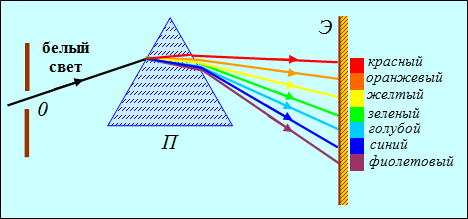 Объяснение
Дисперсия света – это зависимость абсолютного показателя преломления от частоты колебаний (длины волны) света. Дисперсия света – это зависимость абсолютного показателя преломления от частоты колебаний (длины волны) света.
Дисперсия света в природе
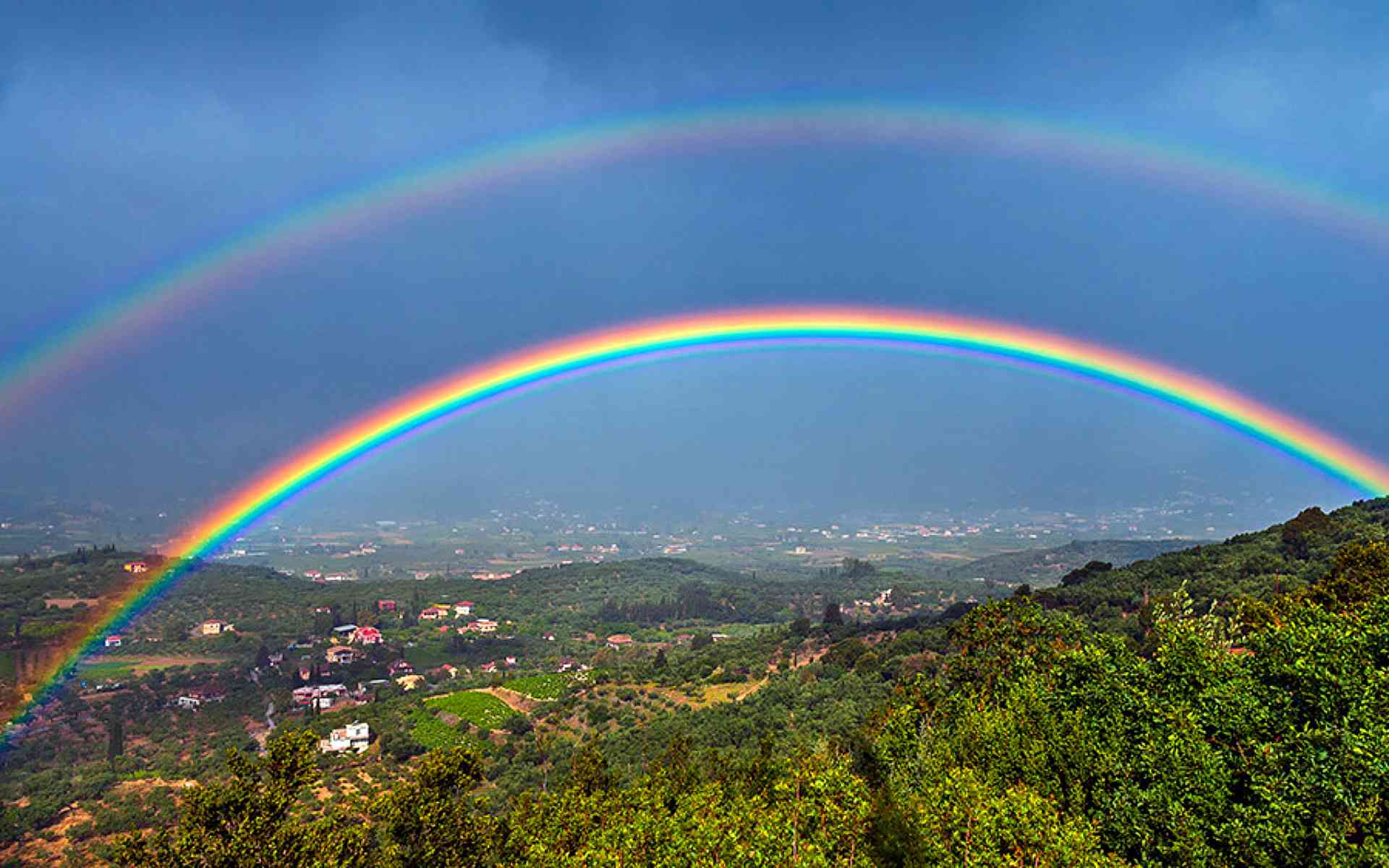 Радуга
Ра́дуга — атмосферное, оптическое и метеорологическое явление, наблюдаемое при освещении ярким источником света (в природе Солнцем или Луной — см. лунная радуга) множества водяных капель (дождя или тумана). Радуга выглядит как разноцветная дуга или окружность, составленная из цветов спектра видимого излучения (от внешнего края: красный, оранжевый, жёлтый, зелёный, голубой, синий, фиолетовый).
Объяснение
Бред !!!!!!
Объяснение
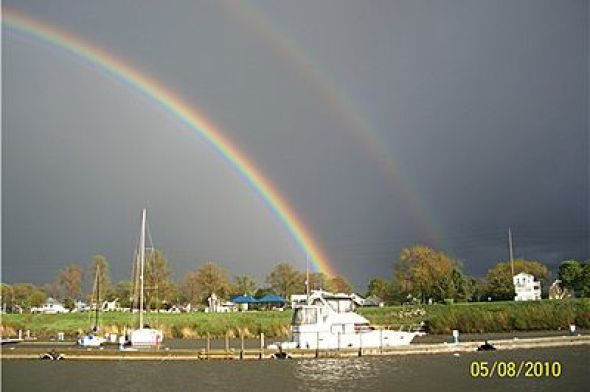 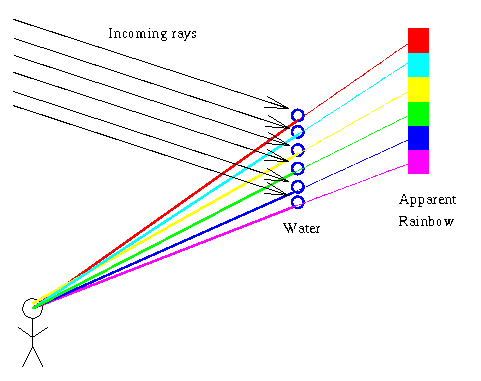 Использование в технике
Спектрограф
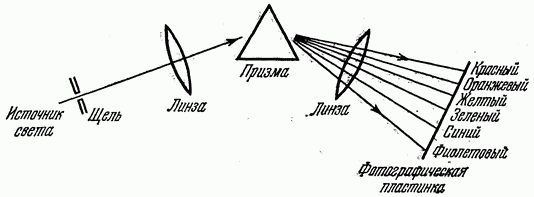